Course Title:Leadership in Theory and Practice
Topic
Communication and diversity in organizations and in a global society
Khurram ShahzadPhD ScholarLibrary & Information Science Department University of Sargodha,  Sargodha.
Organizational Communication 
Workplace Diversity
Challenges of Language Barriers
Communication Socialization Processes
Conflict and Communication in Organizations
Organizational Communication and Leadership
Communication and Diversity
Communication Technologies
Managing diversity and inclusion in the global workplace
Contents
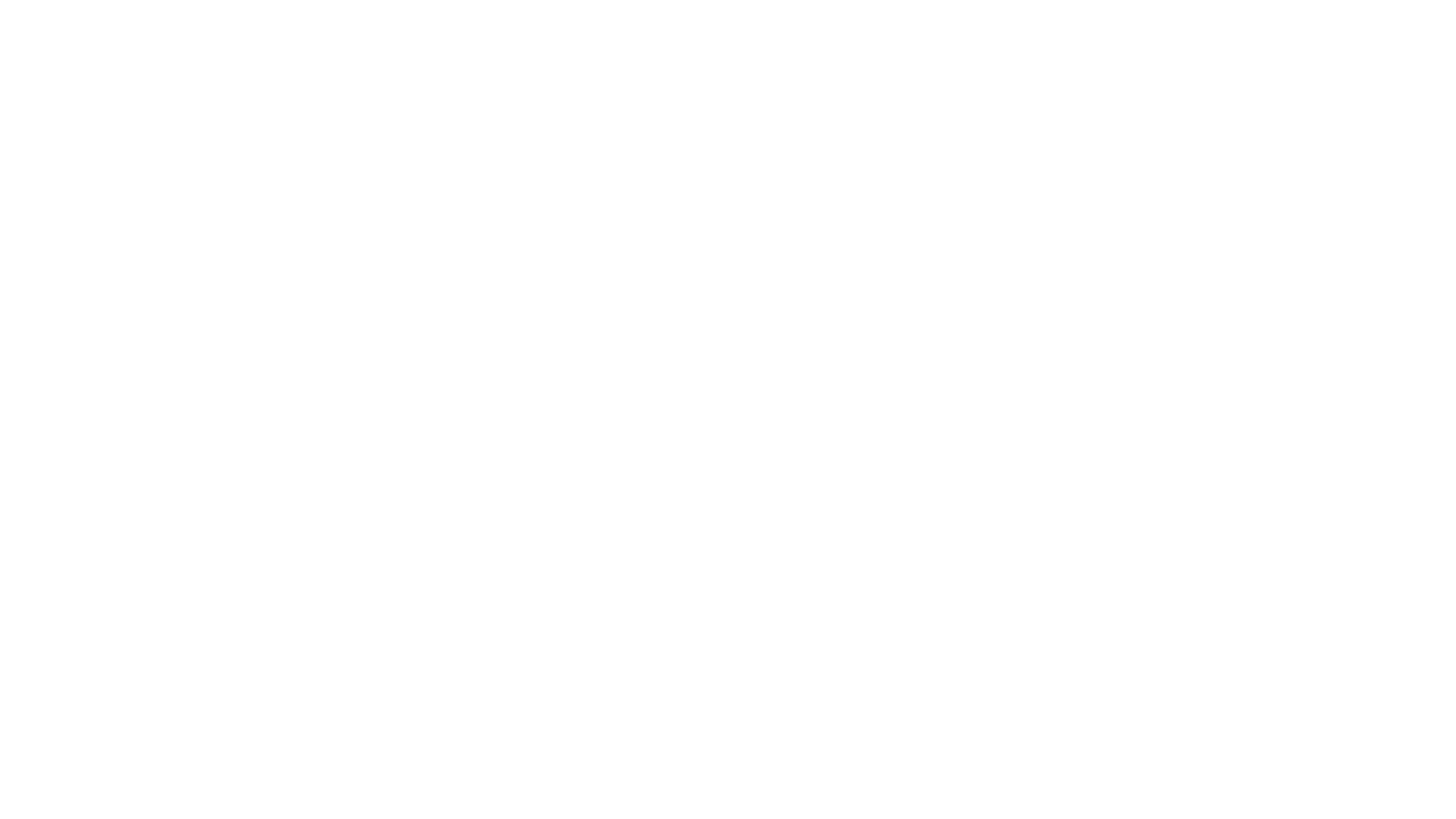 Why is communication important in diversity?
Role of Communication in Managing Organizational Diversity.

Communication is indeed an effective tool which plays an important role in binding employees together.

Communication plays a crucial role in breaking the ice among employees, bringing them closer to each other and thus managing organizational diversity.
Communication & Diversity in the Workplace
Having cross-cultural communication skills in a diverse workplace are absolutely essential. 
Having clear, effective communication between co-workers, managers and executives creates an equal opportunity workplace, in which a diverse set of individuals are empowered to excel. 
Inclusion and respect for everyone in the workplace stands to benefit performance and working conditions. 
Challenges of communication in a diverse workplace are common – but solvable.
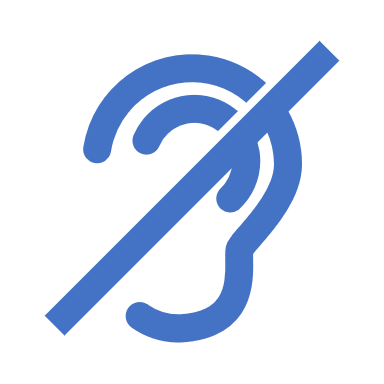 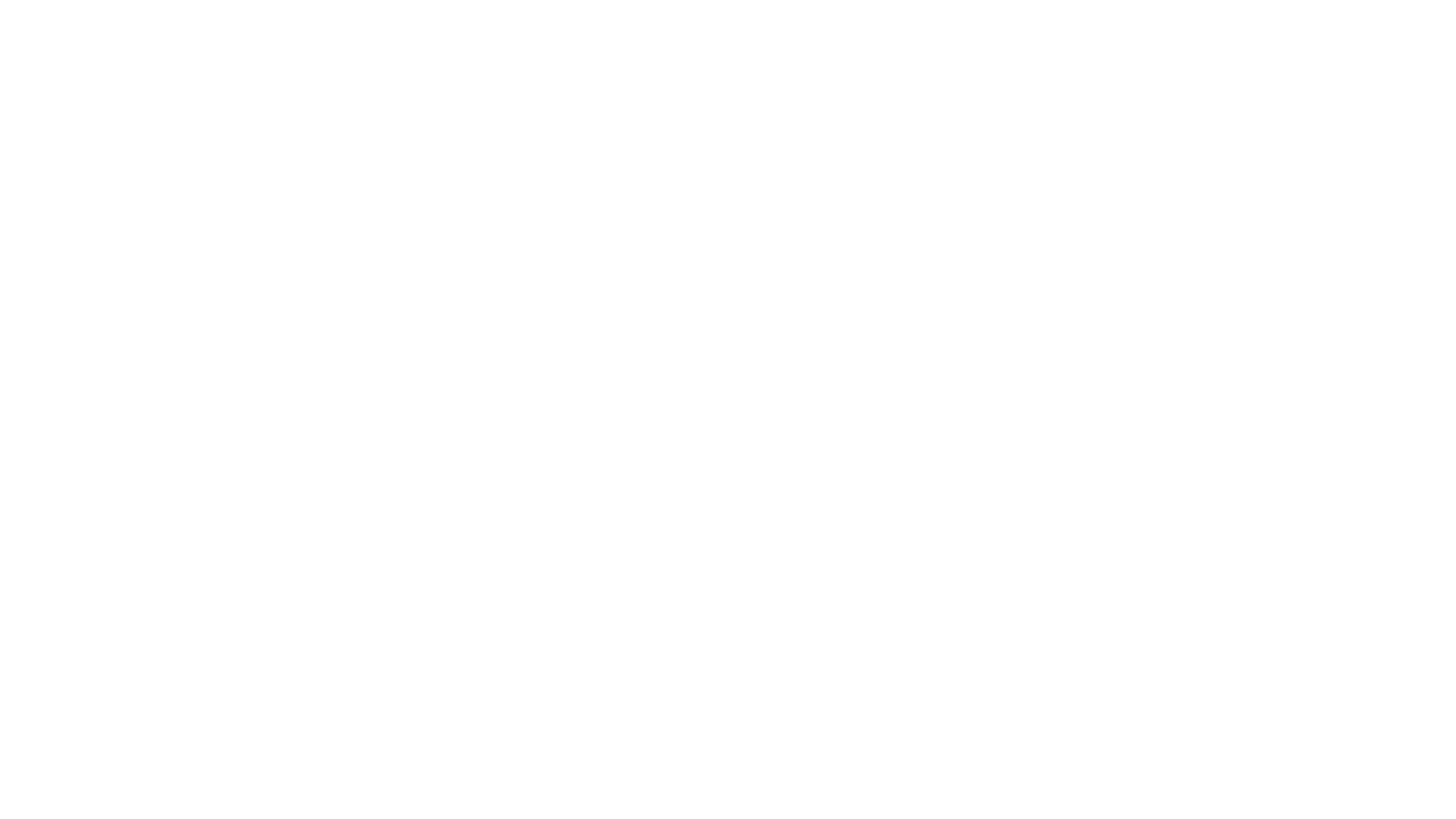 Cultural diversity makes communication difficult as the mindset of people of different cultures are different, the language, signs and symbols are also different. 

Different cultures have different meaning of words, behaviors and gestures. 

The way you communicate is affected by the culture you were brought up
How does diversity affect communication?
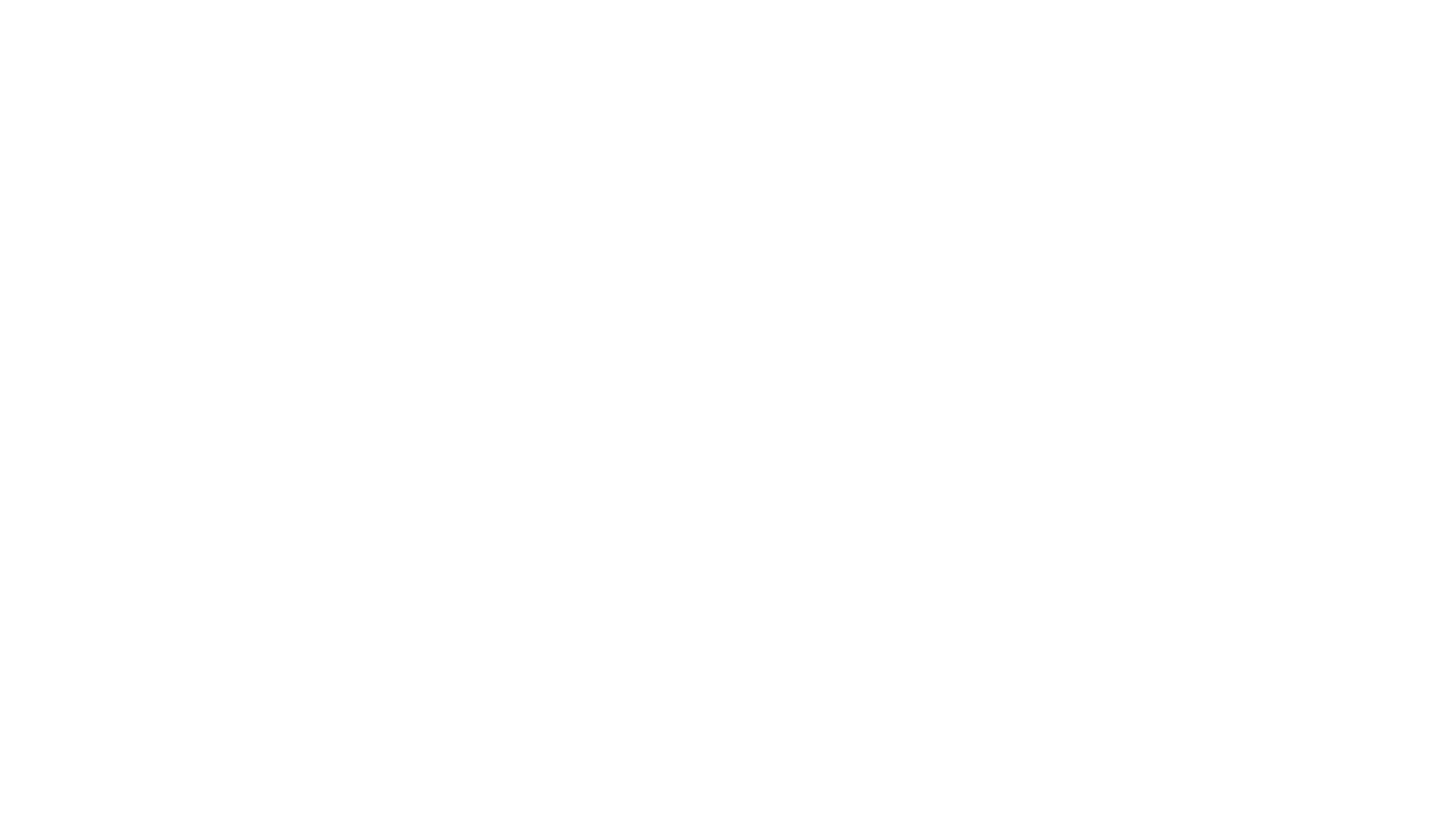 workplace diversity and why it is important
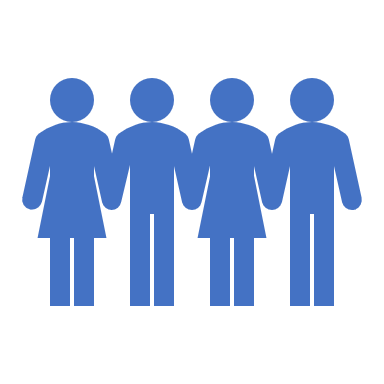 Diversity in the workplace is vital for employees because it reveals itself in building a great reputation for the Organization, leading to increased profitability and opportunities for workers. 

Workplace diversity is important within the organization as well as outside.
Examples of diversity in the workplace
Diversity is embracing all different life experiences and unique individuals who bring to the workplace their own diverse backgrounds,morals, and opinions.
 As cultural diversity programs have evolved, employers have discovered the value of what is known as cultural competencies
Here are a few of the top benefits or diversity in the workplace.
1) Talents, skills, and experiences. ...
2) It creates innovation. ...
3) Language skills can open doors for a business. ...
4) It grows your talent pool. ...
5) Improves employee performance.
• Communication is the activity of conveying meaningful information. It requires a sender, a message, and an intended recipient.

 • Barrier An complication in a place that prevents us from completing certain tasks. 

• Communication barriers can be defined as the aspects or conditions that interfere with effective exchange of ideas or thoughts.
WHAT IS COMMUNICATION AND BARRIER
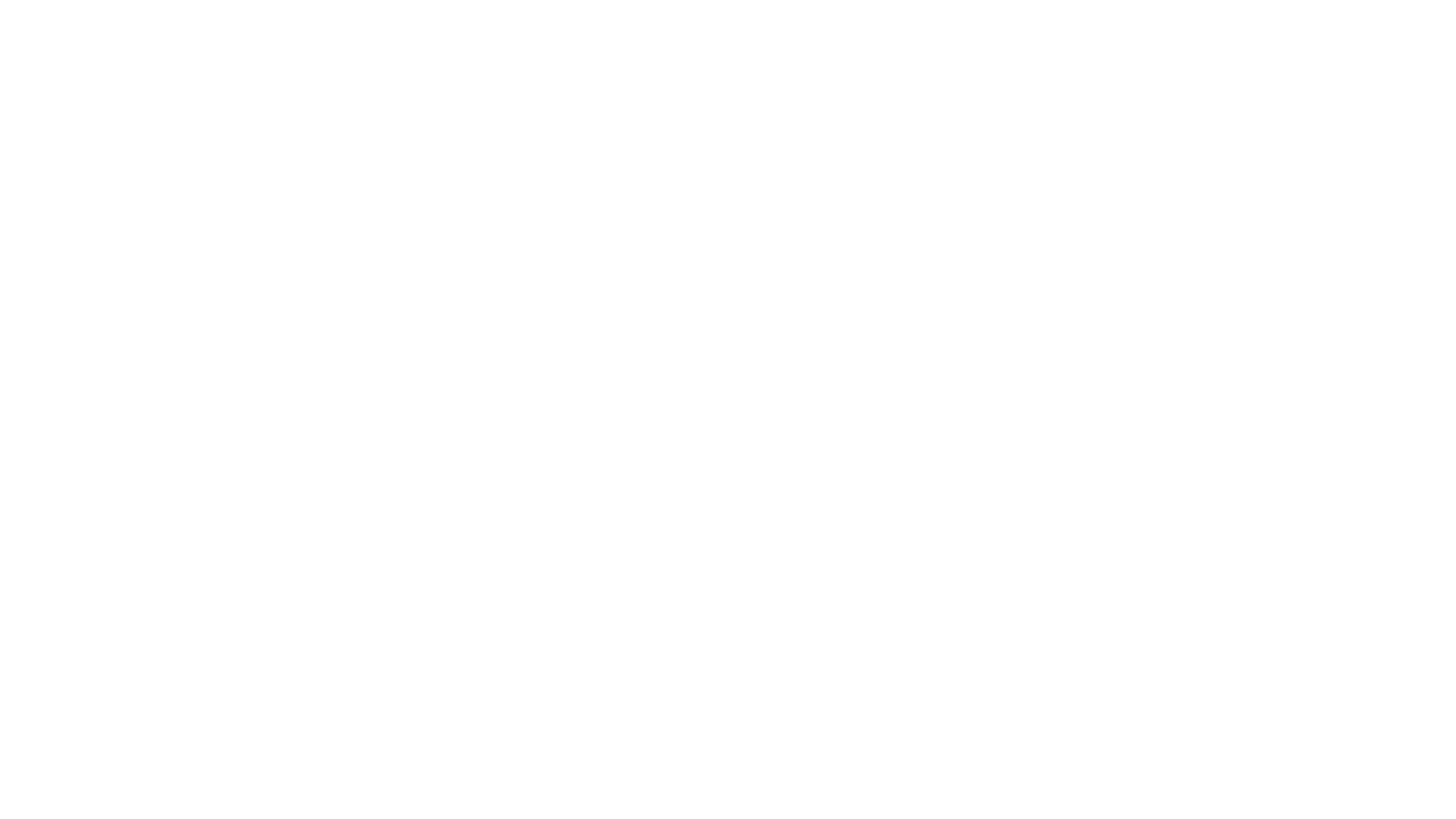 Physical Barrier
 • Cultural Barrier 
• Language Barrier 
• Emotional Barrier 
• Gender Barrier 
• Organizational Barrier 
• Perceptual Barrier
TYPES OF BARRIER
Socialization in communication
Communication and Socialization is a person's awareness and ability to understand the intentions of others and express their own intentions meaningfully and appropriately by interacting with others in their environment.
Communications is important in solving conflicts because it can increase understanding and reduce the risk of jumping to conclusions or making generalizations. 
It is important to understand first the sources of most conflict situations.
Conflict and Communication in Organizations
FUNCTIONS OF ORGANIZATIONAL COMMUNICATION FOR LEADERS
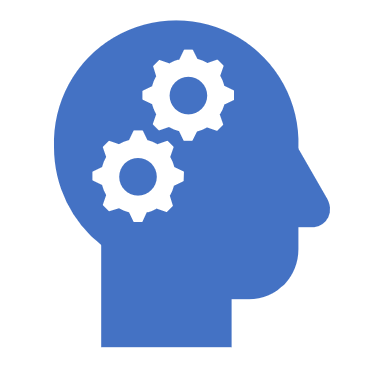 Provide knowledge 

Motivate organizational members 

Controlling and coordinating individual efforts

 Expressing feelings and emotions
Filtering 
Structural secrecy 
Information distortion 
Information overload
 Lack of appropriate feedback
 Jargon
A specific set of acronyms or words unique to a specific group or profession
BARRIERS TO EFFECTIVE ORGANIZATIONAL COMMUNICATION
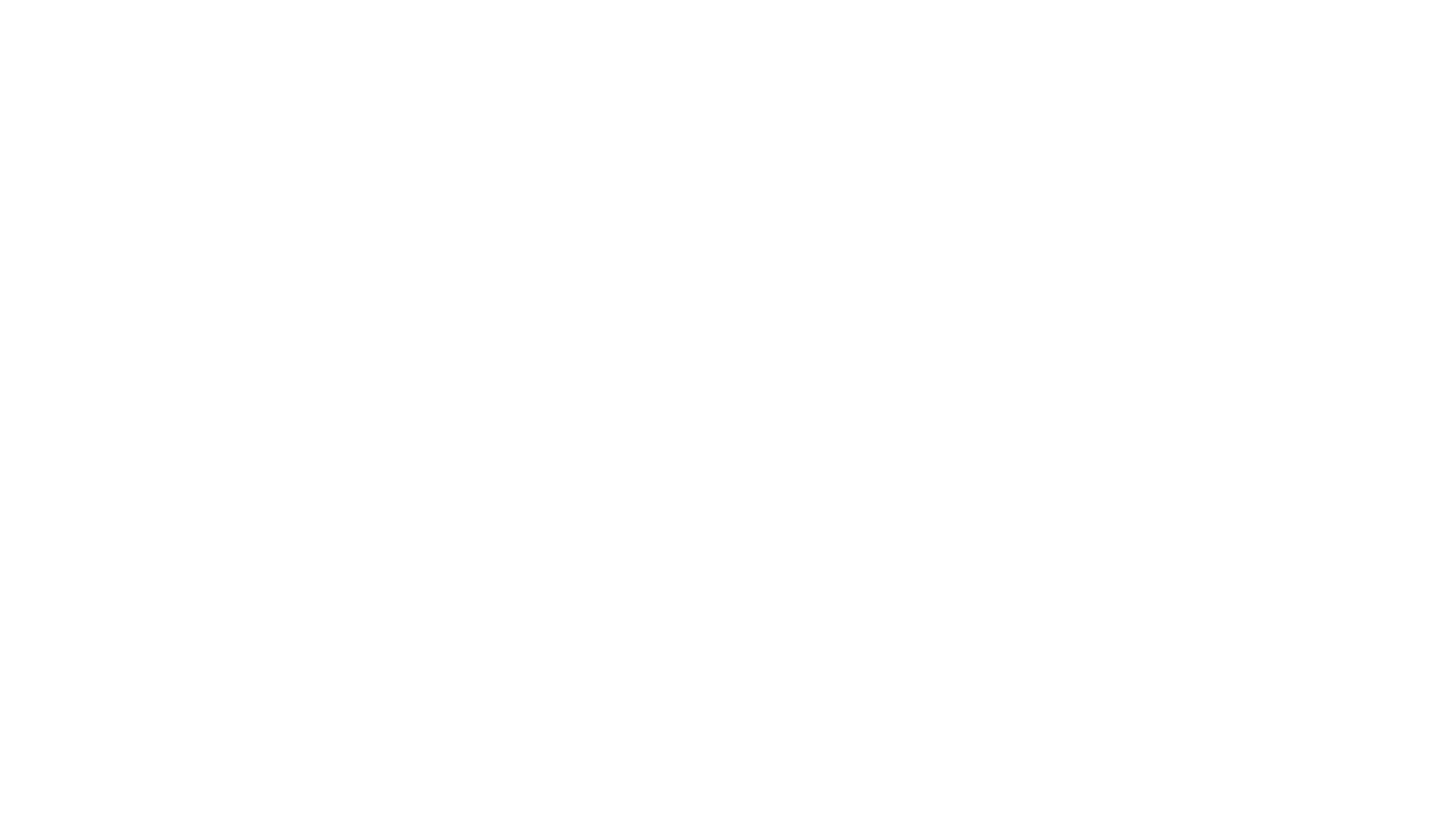 Communication Technologies
Communications technology, also known as information technology, refers to all equipment and programs that are used to process and communicate information.
 Professionals in the communication technology field specialize in the development, installation, and service of these hardware and software systems.
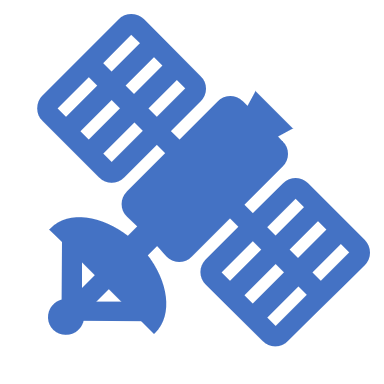 Types of communication technologies
Types of communication technology include: 
email, texting, instant messaging, social networking, tweeting, blogging and video conferencing.

 These technological resources make it possible for people to communicate.
Diversity and inclusion in the workplace provide a competitive advantage....Focus on these strategies to start effectively managing diversity and equality within your Organizations.
Connect with your employees. ...
Set collaborative expectations. ...
Keep giving feedback.
Managing diversity and inclusion in the global workplace
Global communication is directly affected by the process of globalization, and helps to increase business opportunities, remove cultural barriers and develop a global village. 
Both globalization and global communication have changed the environmental, cultural, political and economic elements of the world.
What is the impact of communication on the global society?
Write as you speak; speak as you write....


Here are some easy ways to improve your communication starting today.

Keep it simple. ...
Eliminate technical jargon. ...
Be concise, but not too concise. ...
Avoid abbreviations and acronyms. ..
Reduce the use of artificial phrases. .
Be concrete. ...
Be conversational.
How do you communicate effectively in a global society?
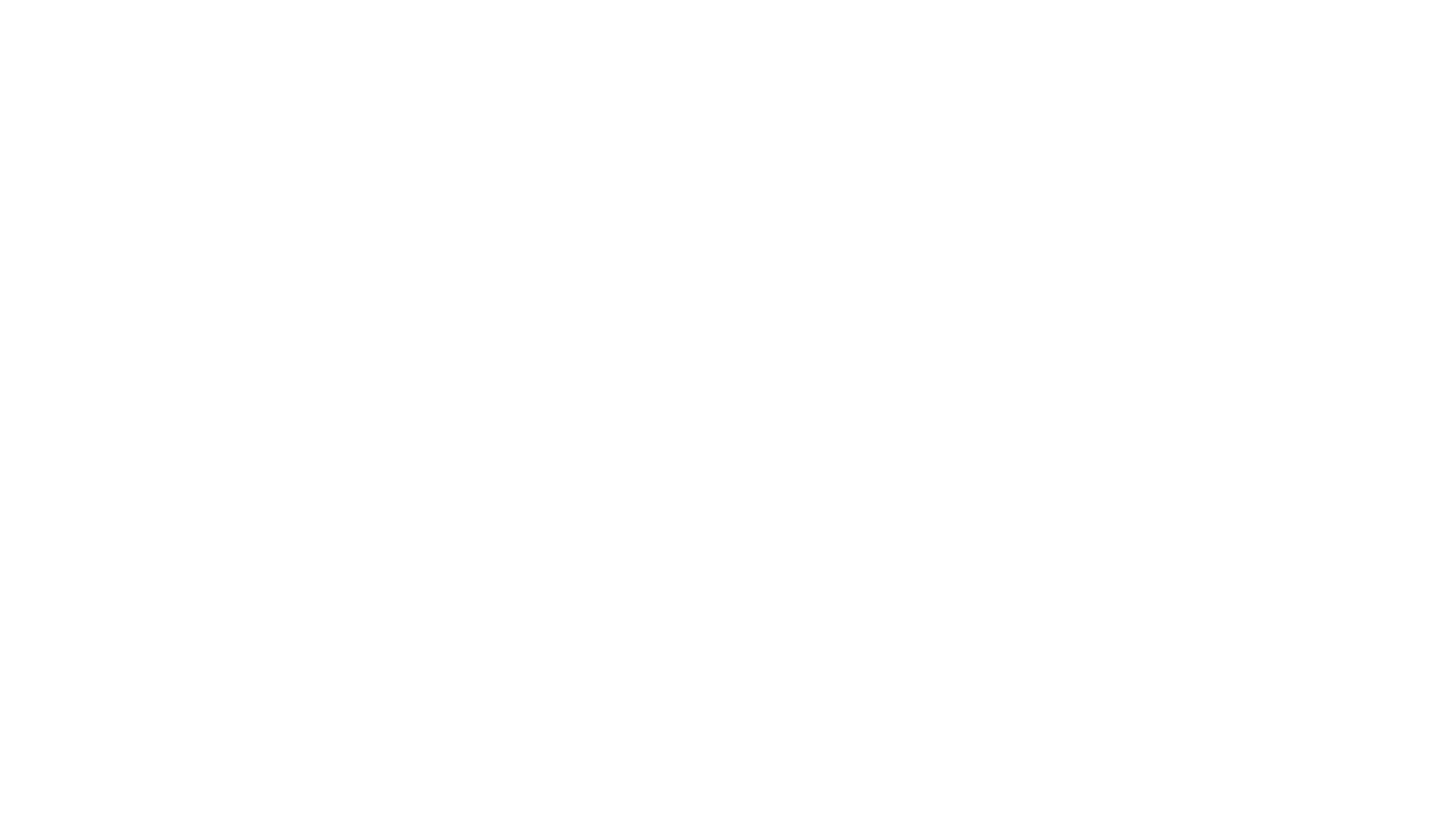 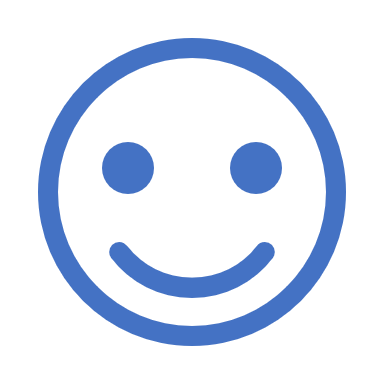 Thanks >>